Uke 6
Filer, Skop
Innlesing av fil
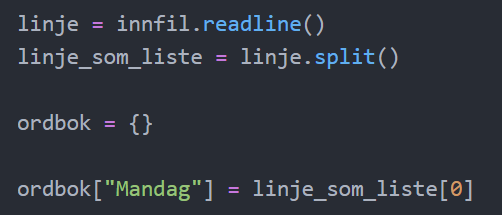 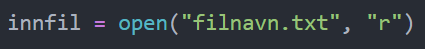 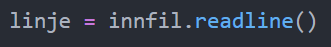 Linje = en string

Denne stringen kan du behandle som vanlig...
Eks: en linje er temperature for en uke:
14 12 11 14 13 11 9
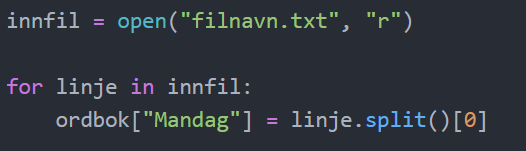 Skriving til fil
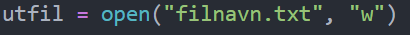 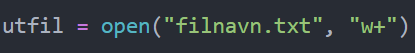 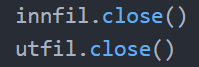 Skop
= Den delen av programmet man har tilgang til.
Gjerne snakk om de variablene man har tilgang til.
Global variabel
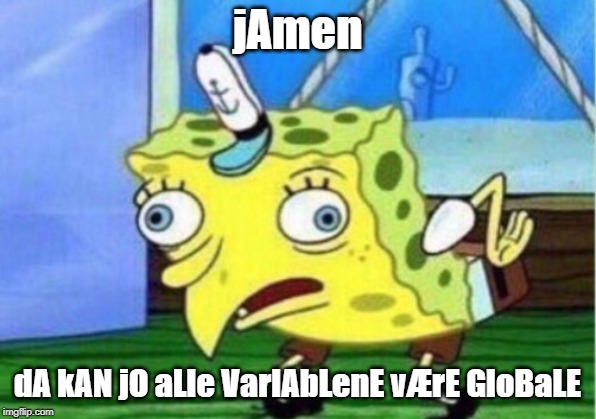 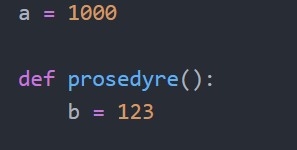 Lokal variabel
[Speaker Notes: Eksempel: en variable a er global, og en prosedyre endrer a. Endrer den rett a? Om det kun er en a (local), så er dette ikke noe problem.]
Så hva gjør man da?
Funskjoner!
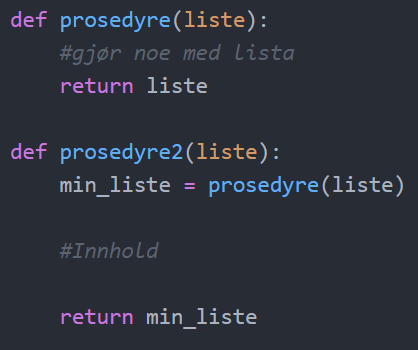 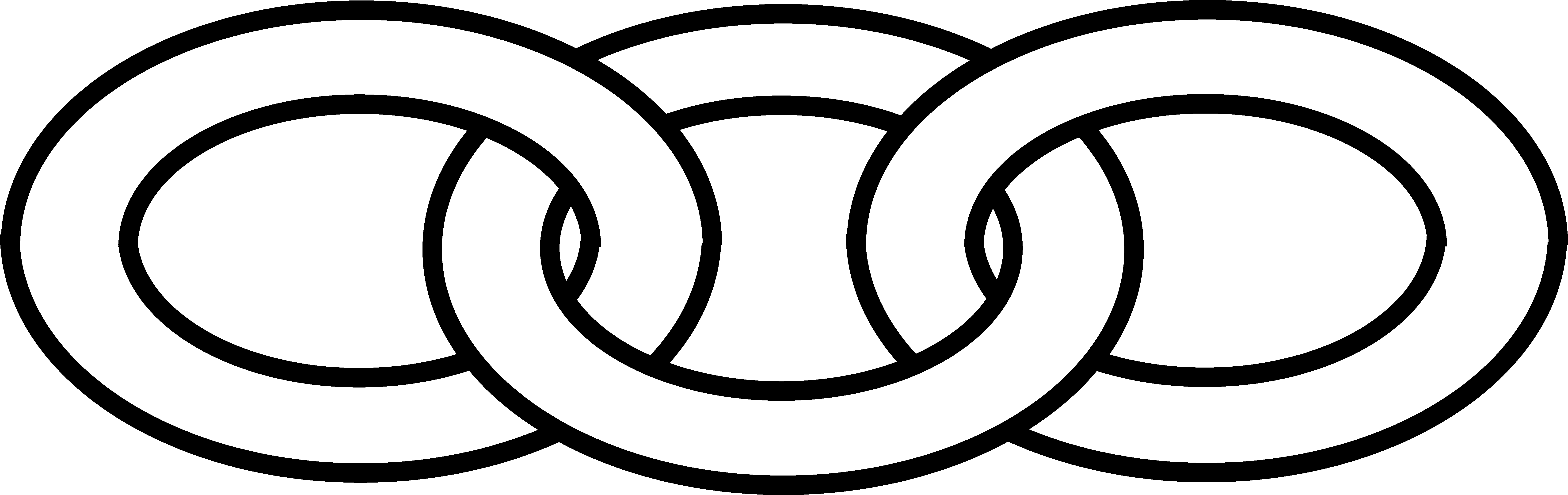 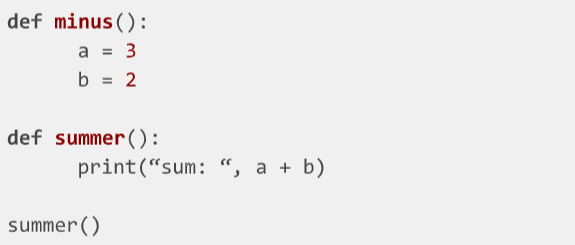 [Speaker Notes: Hva er galt her?]
Funksjoner med flere returverdier
Ikke returner flere verdier, men pakk dem sammen og returner pakken.
Eks: liste
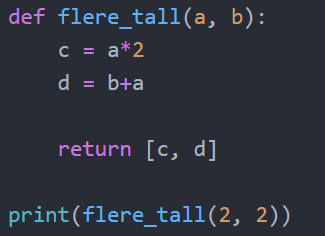 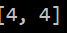 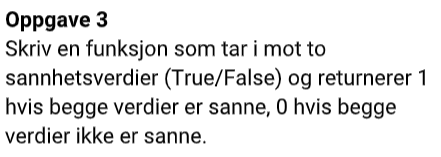 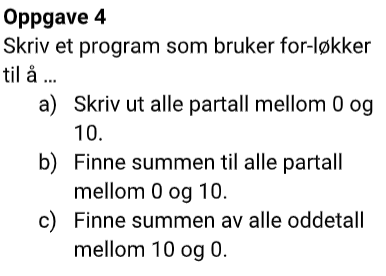 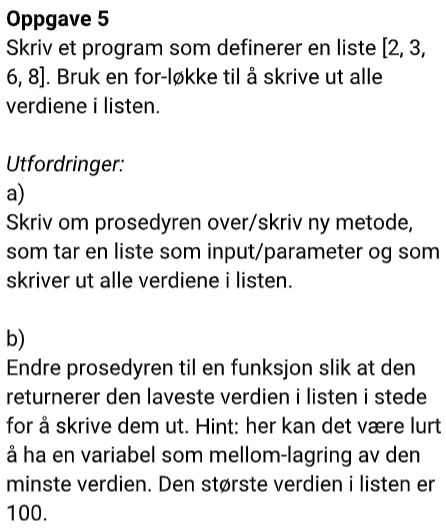